Advancing randomized controlled trials in Ontario and Canada
P.J. Devereaux, MD, PhD
Nominated Principal Applicant of ACT Consortium
CEO and Scientific Director of the World Health Research Trust 
Associate Deputy Director of the Population Health Research Institute
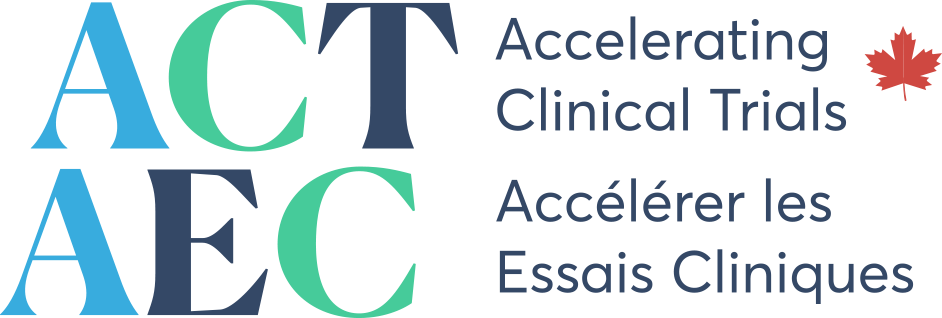 Disclosures
Based on study questions I originated and grants I wrote
I have received grants from 
Abbott Diagnostics, AOP, AstraZeneca, Bayer, Boehringer Ingelheim, Bristol-Myers Squibb, Cloud DX, Covidien, Octapharma, Philips Healthcare, Roche Diagnostics, Roche, Siemens, Smith and Nephew, Stryker, Trimedic
I have participated in 
advisory boarding meeting GlaxoSmithKline, Bayer, Quidel Canada, Trimedic  
expert panel meeting AstraZeneca, BI, Roche
International meetings AOP
I have undertaken consultancy work for
Astra Zeneca, Abbott Diagnostics
2
Goals of presentation
A child highlighted our problem
Accelerated Clinical Trials (ACT) Consortium
Update on ACT’s activities in the last year
Future directions
A child highlights our problem
2 yr old boy diagnosed with metastatic brain cancer in Ontario
Family told he had months to live as there were no treatment options
Remortgaged house brought son to NY and enrolled him in RCT
Clinical trial saved his life; he is now 18 years of age
Everyday trials like this one do not come to Canada or limited numbers of participants are assigned to Canada 
because our trials system is so inefficient
Moral imperative to improve ecosystem for doing RCTs in Canada 
to bring more opportunities to Canadians to participate in trials
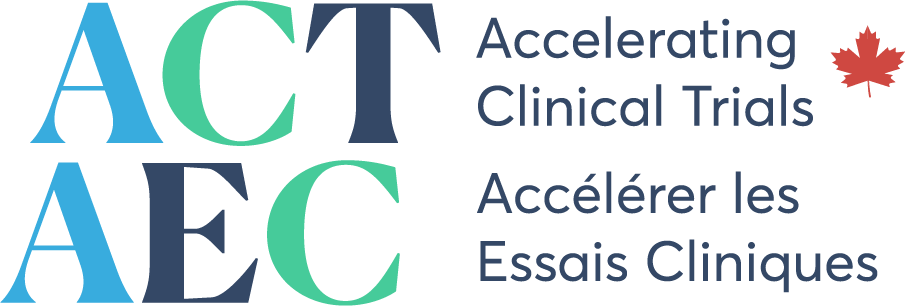 Accelerating Clinical Trials (ACT) Canada
Funded by CIHR ($39 Million) to improve ecosystem for conducting RCTs in Canada
Central guiding principle
Our activities will accelerate, optimize, and facilitate the conduct, implementation, and results translation from high-quality, high-impact RCTs to improve health in Canada and around the world
Update on ACT activities since last fall
Regulatory
ACT regulatory working group led submission to Health Canada recommending changes to the draft ICH E6 (R3)) 
Contributed to international efforts
WHO guidance for best practices for clinical trials	
important development
trials of new drugs or devices intended for a regulatory indication should follow ICH E6
all other trials should follow Guidance for Good Randomized Clinical Trials
WHO educational event 8AM ET, Dec 13, 2024 https://zoom.us/webinar/register/6017301057683/WN_0dncI64ASnuowNF69EWLyw#/registration
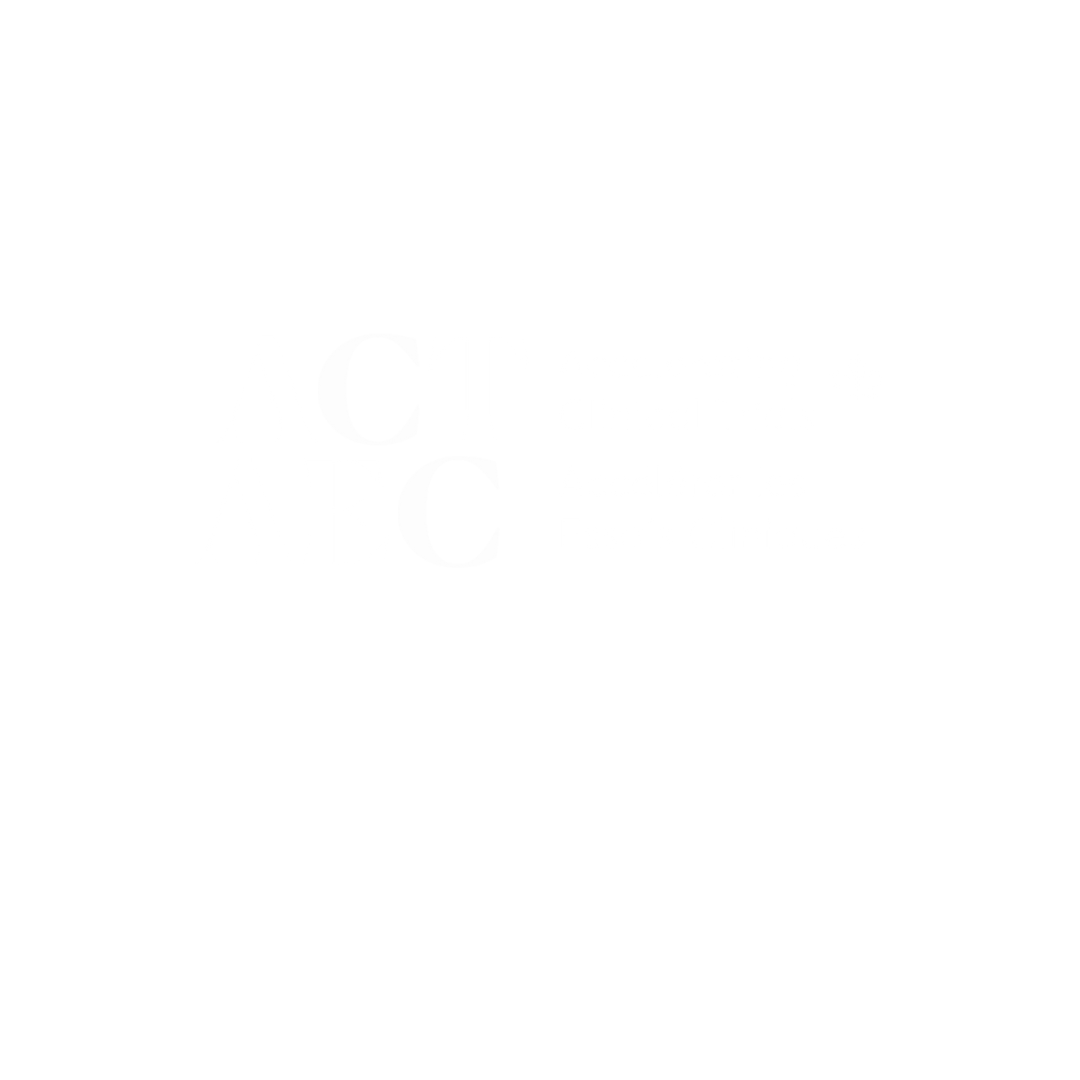 Contracts
Contracts are major bottleneck in conducting RCTs in Canada
ACT has implemented Data and Samples Sharing Agreement in over 45 Canadian centres 
Finalizing master clinical trial agreement for CIHR funded trials
Creating greater democratization of access to participate in clinical trials
Borrowing from successful UK portfolio system
Activated 20 ACT Portfolio hospitals
RFA 3 – Canadian Biotech Trials
Targeted peer review process
Each application reviewed and scored by 10 independent reviewers 
5 biotechnology reviewers to assess technology potential
5 clinical trialist reviewers to assess trial and budget
5 successful applicants announced November 3, 2023
Total $2 million in funding
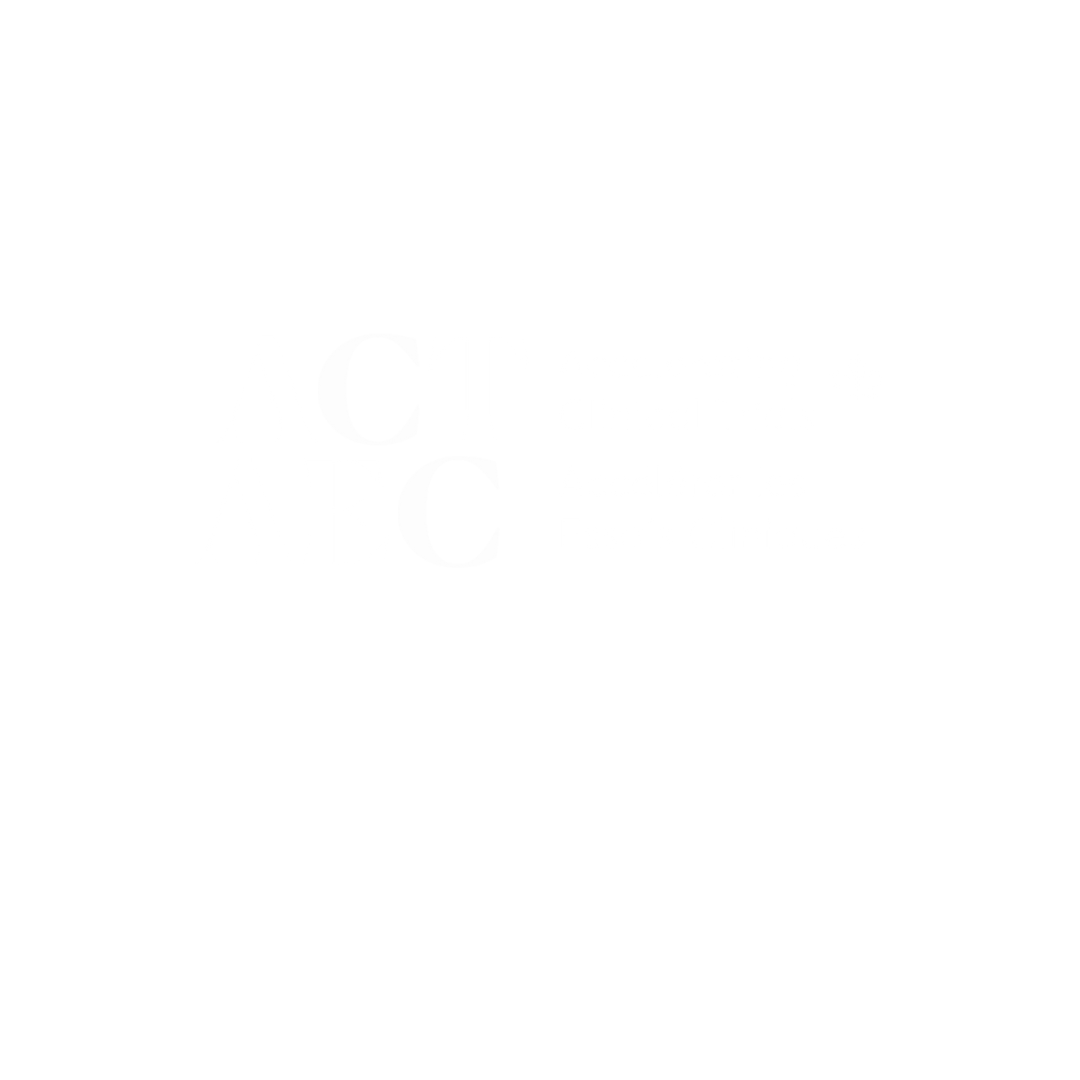 RFA 4 – New Networks
RFA announced November 20, 2023
Call for new ACT Trial Networks
Mental Health identified as area of interest by Ministers of Health
Submission deadline January 29, 2024
46 applications (4 mental health, 42 other areas of needs)
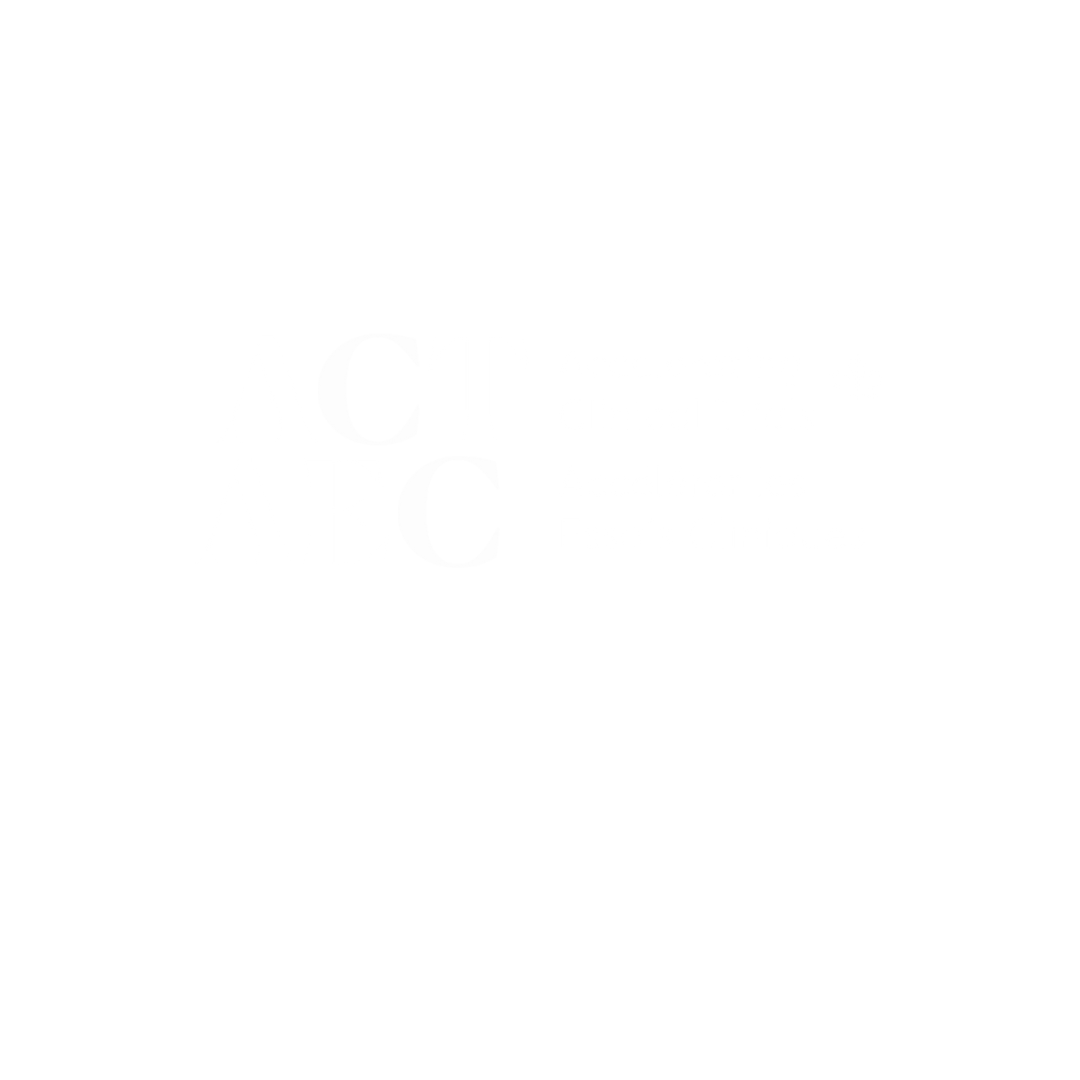 RFA 4 – New Networks
Targeted peer review process
Each application was reviewed and scored by 7 independent reviewers 
2 patient partner reviewers to assess patient engagement, Indigenous engagement, and EDI 
5 clinical trialist reviewers to assess need for network; model or plans for governance; membership, geographic spread, and experience with RCTs; plans for developing, funding, undertaking, and initial RCT
Total $900,000 funding available (6 networks x  $150,000 each)
Awardees announced March 25, 2024
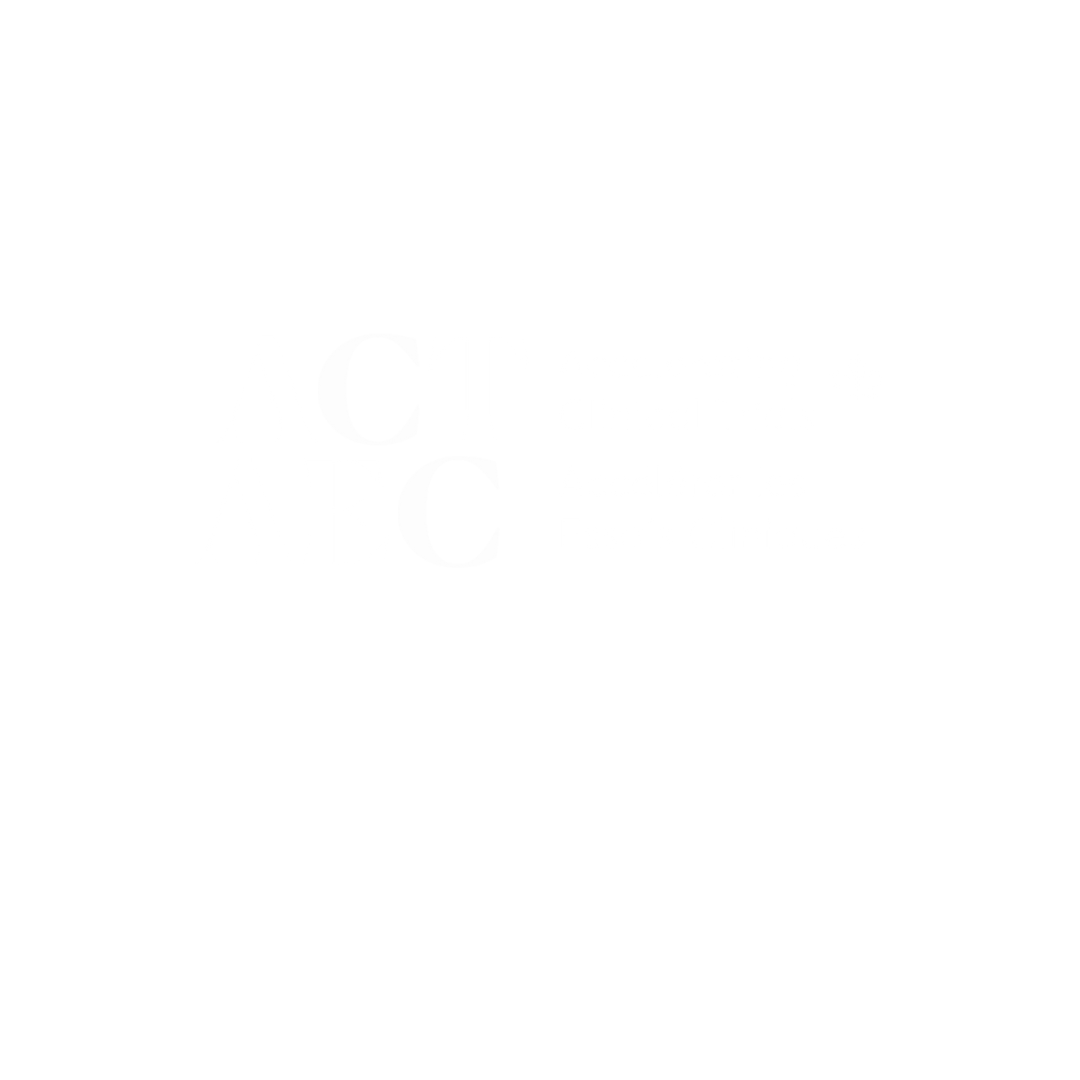 RFA 5 – To bring high-impact RCTs to Canada
Announced Aug 30, 2024
Submission deadline Sept 30
Reviews underway
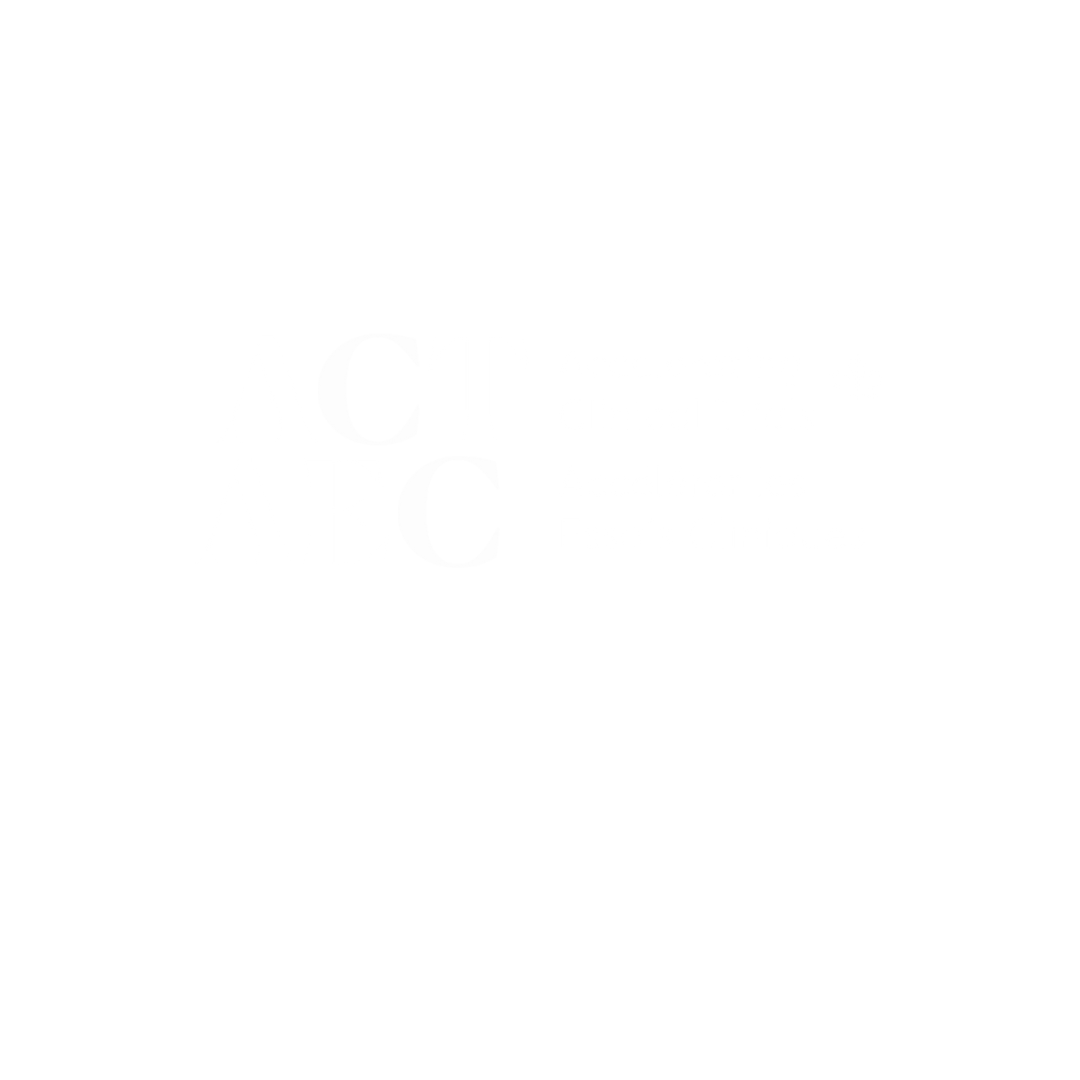 Third Annual ACT Consortium Meeting
Oct 10, 11, 2024 Quebec City, Quebec
Focus  
international efforts to improve trials and best practices
brought Canadian biotech and trialists together
initiated discussions around who can contact patients to participate in trials 
Health Canada readiness program and inspections
discussed possibility of ACT2
Published several high-impact RCTs funded by ACT
3 published in NEJM
ARTESIA
REVISE
HEMOTION
2 in-press at NEJM
1 published in the Lancet
COP-AF
Pan-Canadian, distributive, single REB approval process with strict timelines for multi-centre RCTs
February 2024: held meeting of leaders in research ethic boards, institutional leaders, and patient representatives
discussed establishing national, distributive, single REB review and approval process with strict timelines
May 2024: announced RFA for group to set up and run process; application deadline was Aug 16, 2024
Standardized scoring system for written application
groups that scored ≥70/100 invited to interview stage
Interview consisted of presentation and questions
standardized process
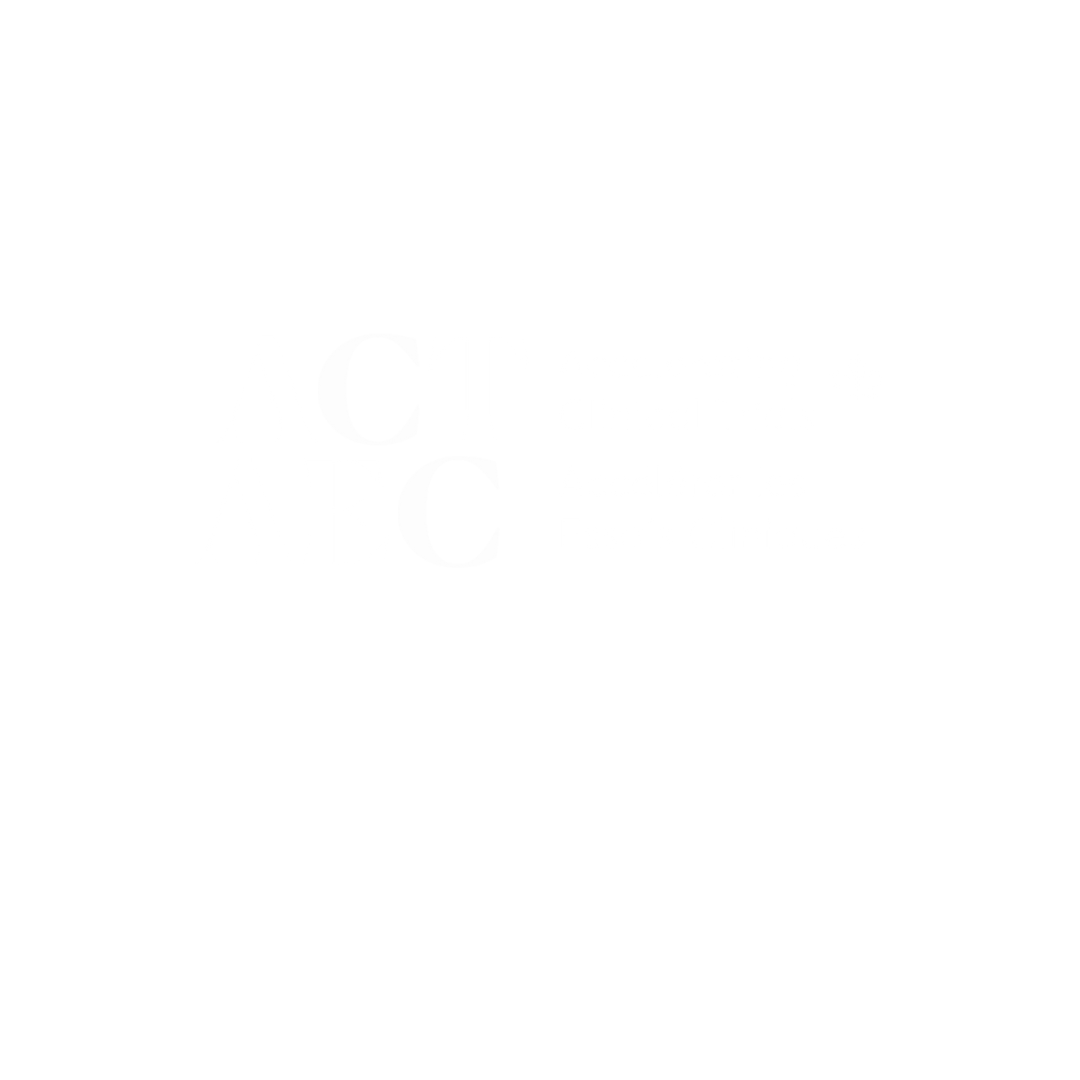 Selection committee
Megan Singleton (co-chair) 
Associate dean human research protections at John Hopkins, operationalizing single REB for multiple sites
Matt Westmore (co-chair)  
Chief exec UK health authority, national REB service that has been running for ~12 years
John Alexander
Cardiologist, clinical investigator at Duke university, co-chair clinical trial training initiative in US
Gordon Bernard 
physician scientist at Vanderbilt University Medical Center has led development of single IRB, iREx portal, which helps to organize multicenter IRB oversight
Deborah Cook
McMaster, trialist in critical care, local REB experience, broaden acceptable rigorous ethical consent models for vulnerable patients and co-enrolment
Adeera Levin
International leader in renal clinical research, Head of Division of Nephrology at UBC
Chris MacKnight
Executive chair Nova Scotia health REB, member of REB board for Atlantic Canada, retired geriatrician
Immediate upcoming work
RFA 6 funding for Canadian biotech trials
Activation of single national distributive REB model with strict timelines
Master clinical trial agreements for CIHR funded trials
Initiating Indigenous trials
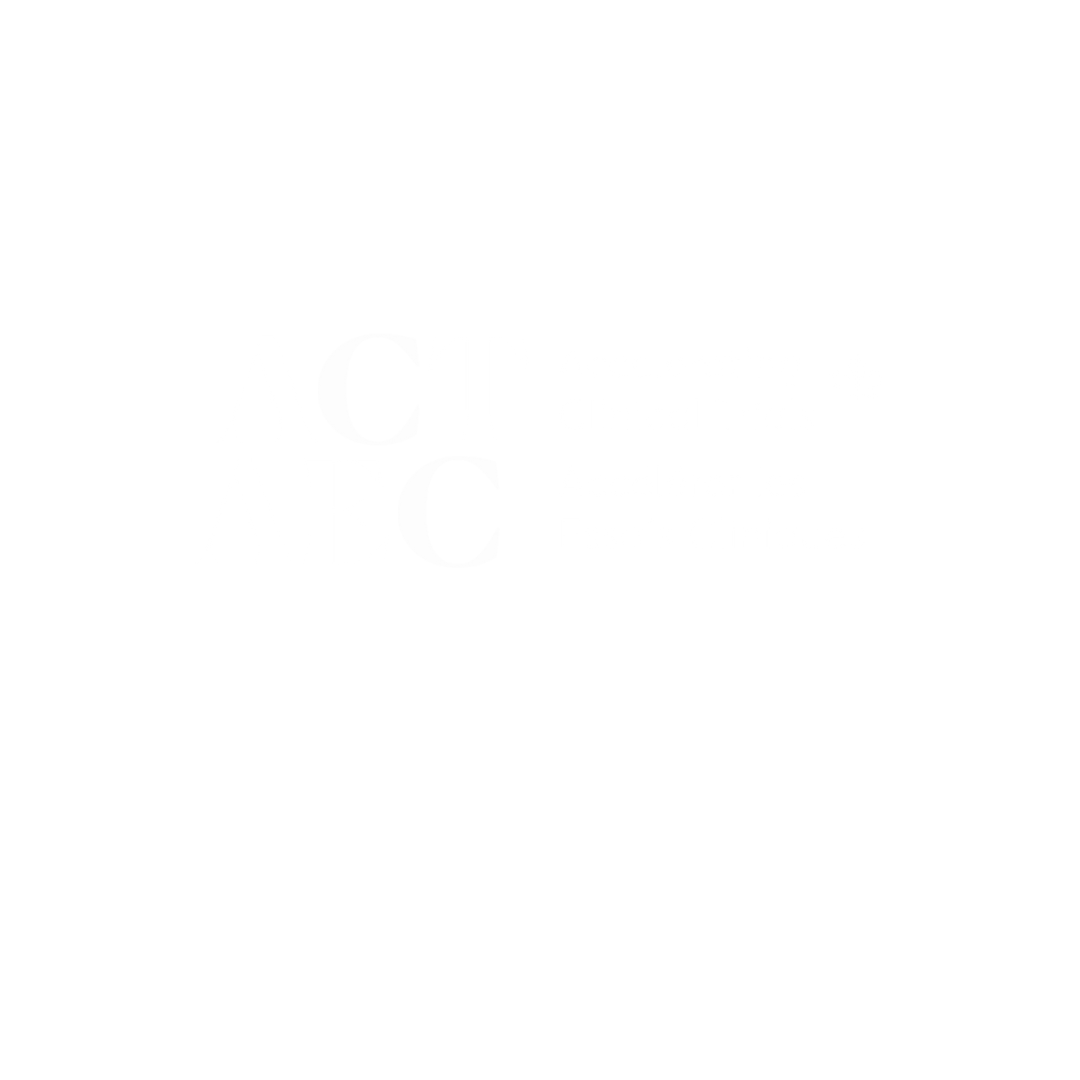 Next issues to tackle
Avoiding overlap between institutional approvals and single national REB approval
Implementation of master clinical trial agreements
Too many patients never hear about trials relevant to their health due to circle of care approach
decentralization of trials with new approaches 
study personnel being able to screen patients on behalf of MRP
administrative data to identify and facilitate contacting of potential participants
Waiver of consent for common standard of care interventions
Conclusions
A lot has been achieved in first 1.75 yrs
ACT will have achieved its goal if 
Canada becomes the most efficient country in the world for conducting RCTs
permanent efficient systems are implemented, government implements sustained funding for RCTs, Canadian biotech grows, and more big pharma and device company trials come to Canada
then Canadian public benefits and we minimize cases like 2-year-old boy with cancer having to go to another country for find life saving trial